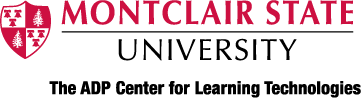 Create content for your 24”x56” Poster in this space!